¿Qué son las bacterias?
Son células procariotes, importantes para el cuerpo humano, la producción de alimentos, la industria y el ambiente.

Los procariotes se dividen en dos dominios:

Bacterias (eubacterias)
Archaea (arquebacterias)
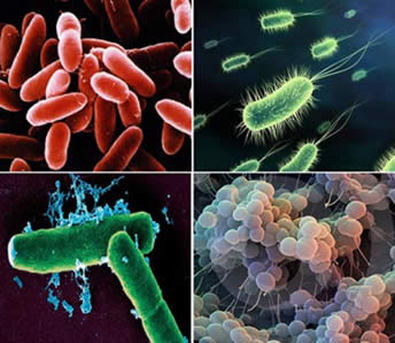 Eubacterias (bacterias)
También llamadas bacterias verdaderas

los organismos más estudiados y se encuentran en casi todas partes, excepto en los ambientes más extremos

Tienen paredes celulares muy fuertes que contienen peptidoglucanos 

Existen algunas eubacterias, como las cianobacterias son fotosintéticas
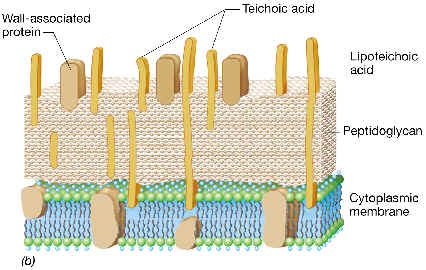 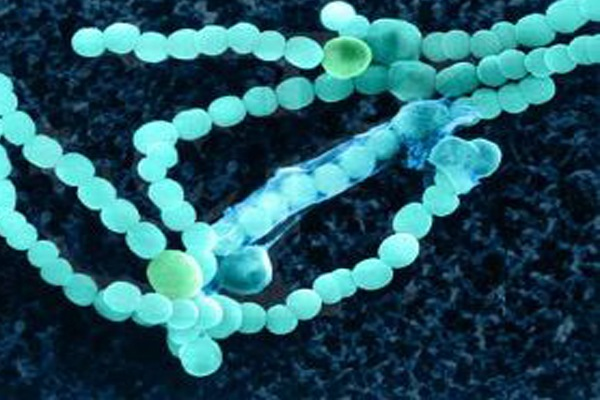 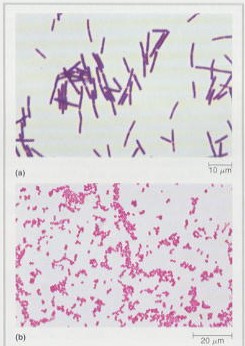 Pared celular con dos capas
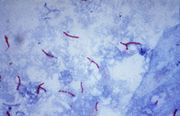 Bacilo ácido alcohol resistente
Arqueabacterias
También llamadas bacterias antiguas. Predominan en ambientes extremos:

Termoacidófilas: viven en ambientes calientes y ácidos que incluyen aguas sulfurosas termales
Halófilas: viven en ambientes muy salados 
Metanógenas: mueren en presencias de oxígeno. Usan CO2 durante la respiración celular y liberan metano como producto de desecho.
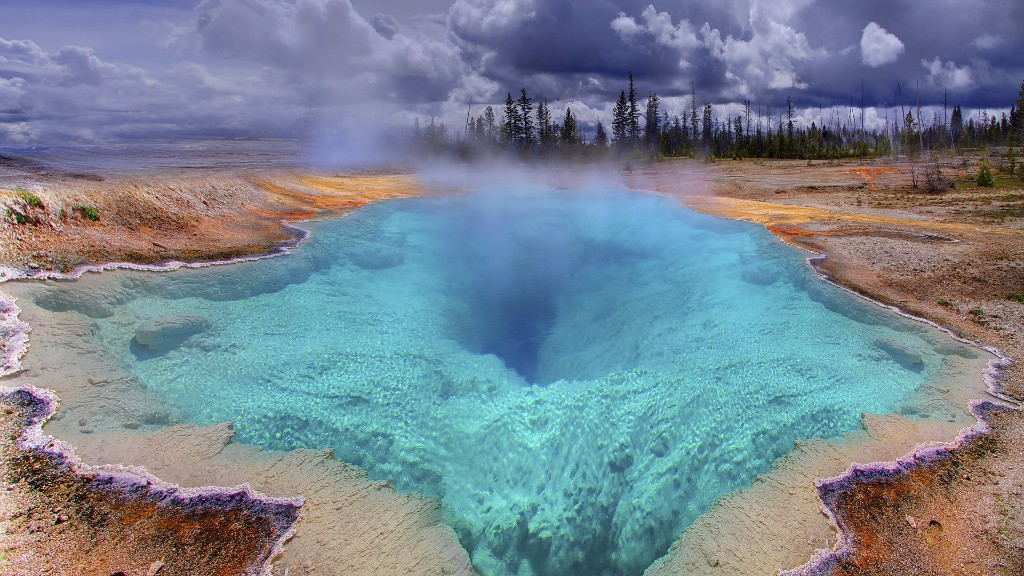 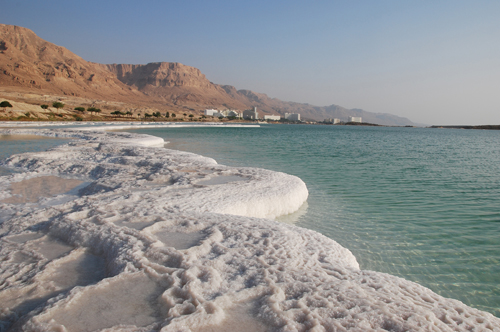 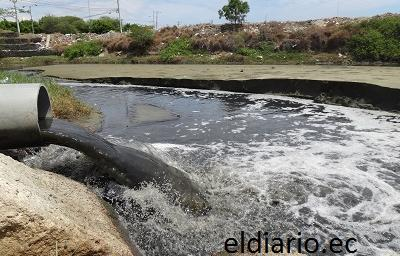 Estructura de los procariotes
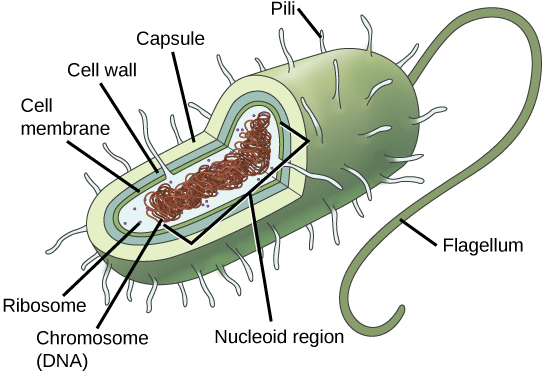 Estructura de los procariotes
Tamaño: 1 a 10 micrómetros de largo y 0.7 a 1.5 micrómetros de ancho
Cromosomas: sus genes se hallan en un cromosoma ubicado en le nucleoide
Cápsula: capa de polisacáridos alrededor de la pared celular. Previene la deshidratación de la célula y ayuda a que esta se adhiera a las superficies de su ambiente
Pili (pilus): vellosidades formadas por proteínas, ayudan a las células bacterianas a adherirse a las superficies y sirven de puente entre células.
Identificación de procariotes
Forma
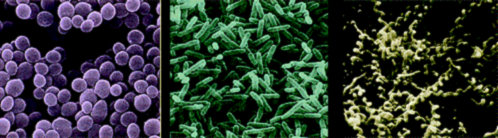 ESPIROQUETAS
COCOS
BACILOS
Pared celular
Movimiento
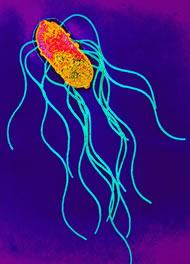 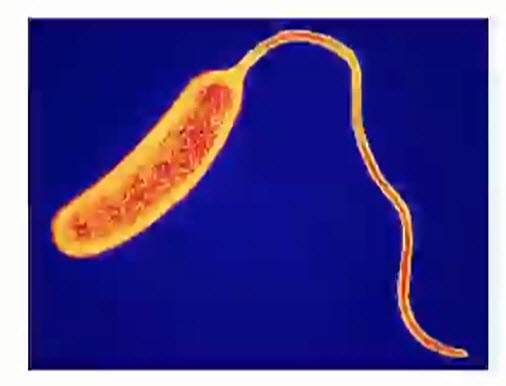 Vibrio cholerae
Escherichia coli
Salmonella
A la luz
Hacia concentraciones más altas de oxígeno o sustancias químicas 
Otros procariotes se deslizan sobre una capa de baba que secretan

Presentan QUIMIOTAXIS (movimientos en respuesta a estímulos químicos)
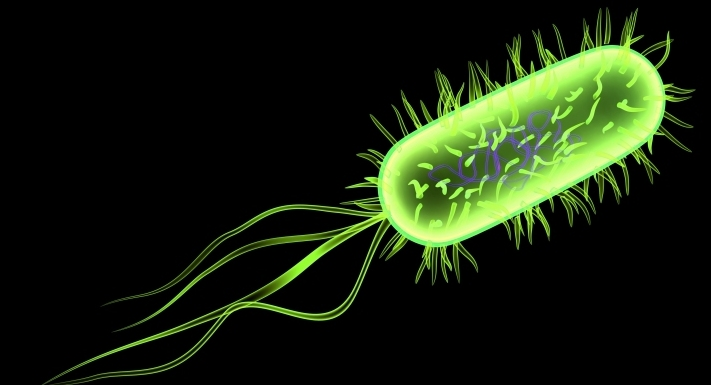 Reproducción de procariotes
Reproducción asexual llamada fisión binaria, la cual es la división de una célula en dos células genéticamente idénticas.
**En condiciones apropiadas una bacteria podría formar un billón de bacterias en sólo 10hrs
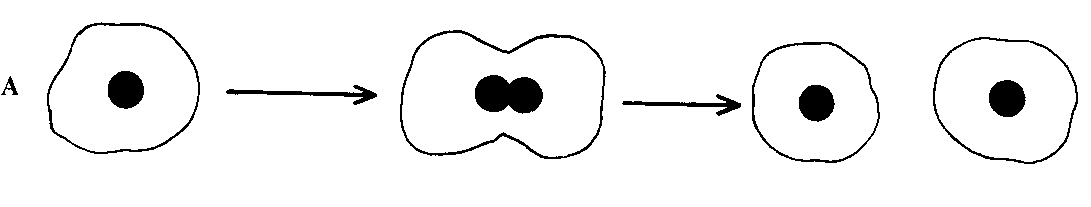 Gemación: Protuberancia, que madura y se separa 
Fragmentación: paredes dentro de la célula, la cual se separa en células nuevas.
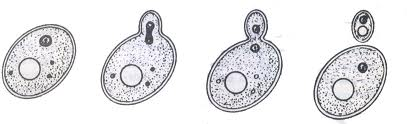 Transferencia información genética
Transferencia genética: transferencia de genes y produce una recombinación genética. 
Transferencia vertical de genes: de padres a hijos
Transferencia horizontal de genes: de uno a otro que no es descendencia. 

3 tipos: 
Transformación 
Transducción 
Conjugación
Transferencia información genética
Conjugación es cuando dos procariotes se adhieren para intercambiar información genética (el pili es importante para que la célula de adhiera). De esta manera, se crean nuevas combinaciones genéticas y aumenta la diversidad de la población
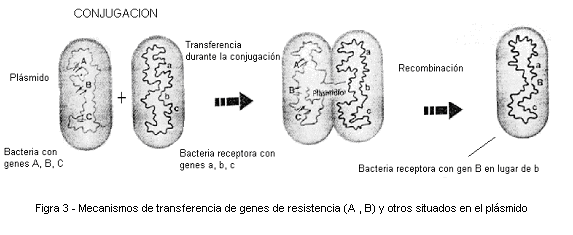 Adaptaciones
¿Cómo sobreviven las bacterias si su ambiente se torna desfavorable?
Algunas forman endoesporas, células en reposo muy resistentes, ejemplos:

Bacillus anthracis.- causa el carbunco
Clostridium tetani.- causa el tétanos
Clostridium perfringens.- gangrena gaseosa




Biopelículas: para adherirse a superficies sólidas cuando viven en ambientes acuosos
Mutaciones: son cambios o errores aleatorios en la secuencia de DNA (resistencia a antibióticos)
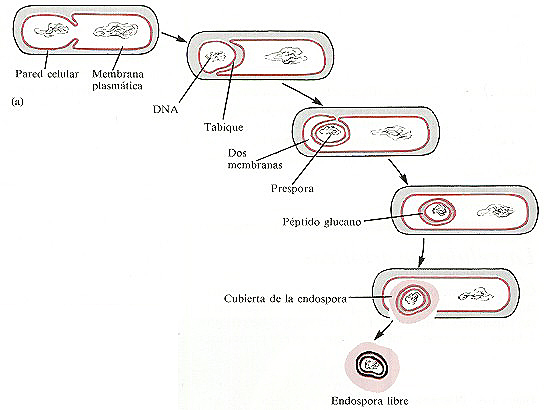 Metabolismo de los procariotes (Nutrición)
PROCARIOTES
HETERÓTROFAS
(Ingieren nutrientes)
AUTÓTROFAS
SAPROFITAS
(Desechos orgánicos)
FOTOAUTÓTROFAS
(Fotosíntesis)
QUIMIOAUTÓTROFOS
(Quimiosíntesis)
Respiración
Aerobias: Requieren oxígeno
Anaeróbicas: No utilizan oxígeno para vivir
Obligadas: Obtienen su energía a través de la fermentación
Facultativas: Pueden vivir con oxígeno o crecer anaeróbicamente
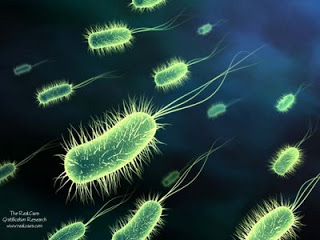 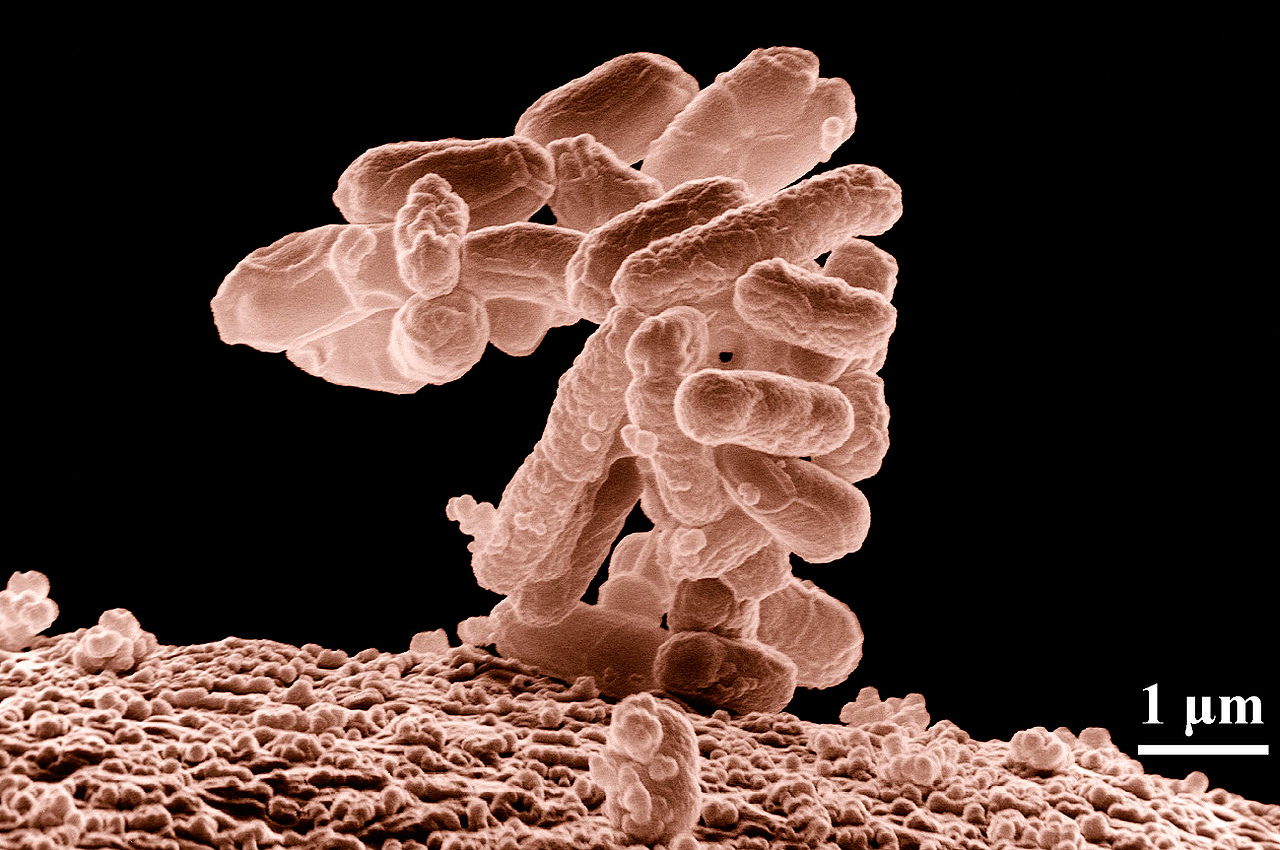 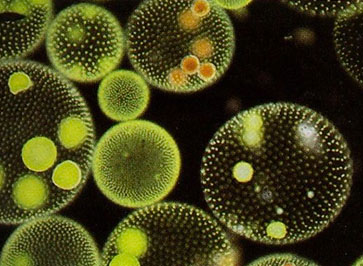